ВОЛШЕБНЫЙ ЦВЕТОК
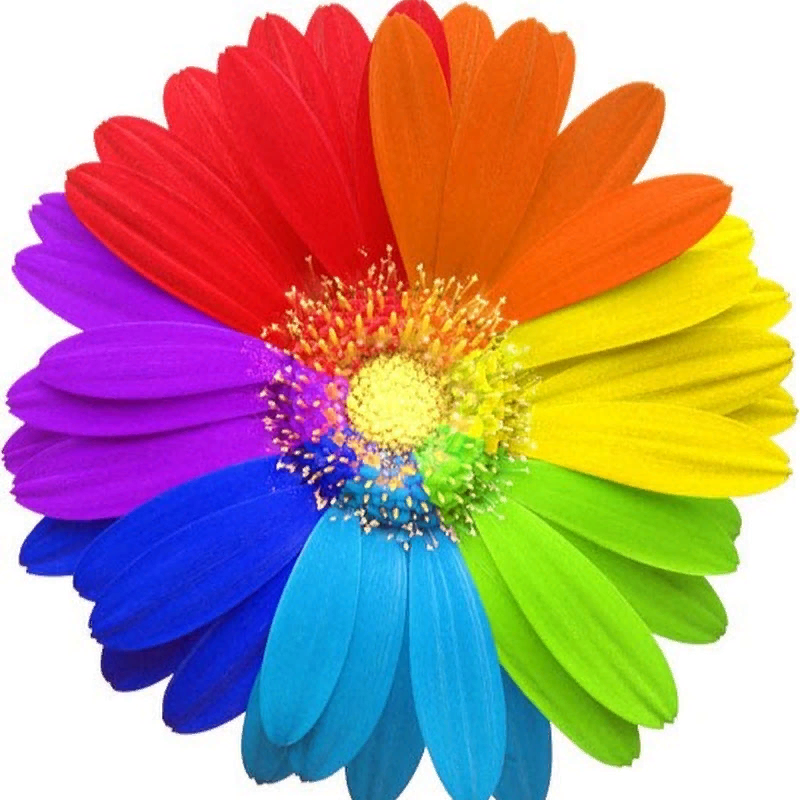 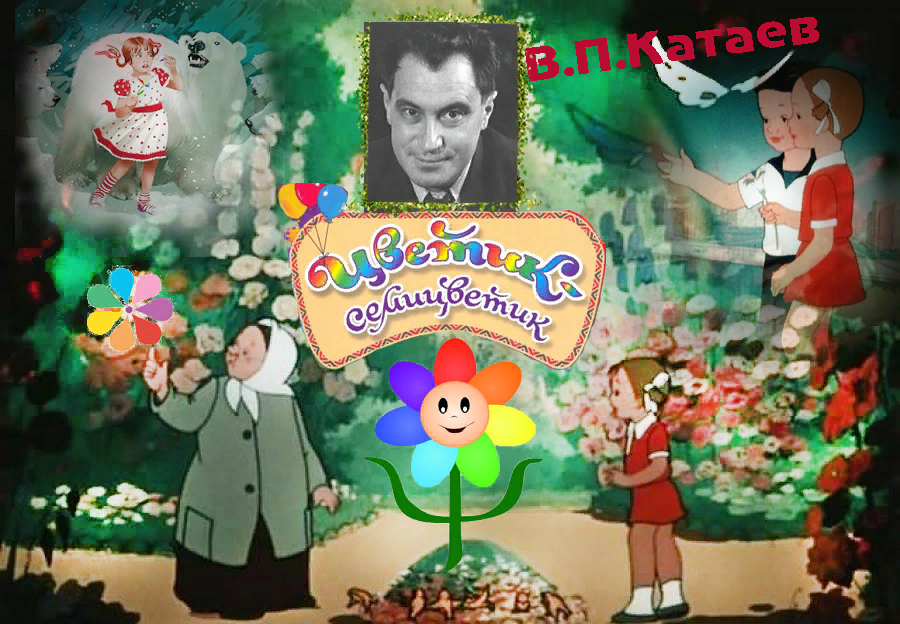 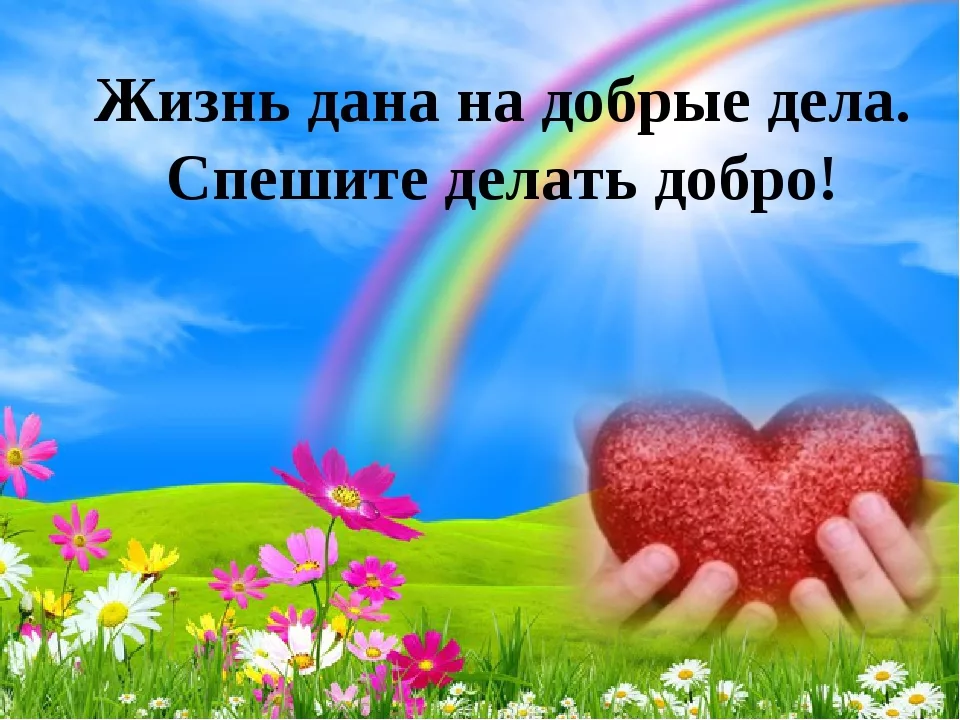 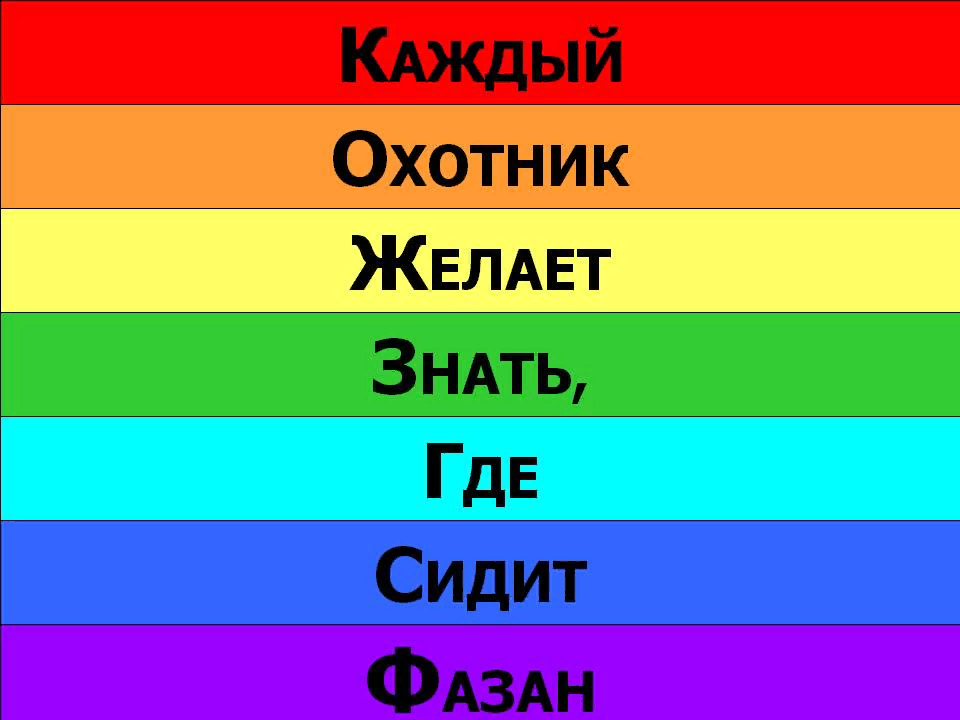 Инструкционно-технологическая карта 
«Плетение лепестка цветика-семицветика из бисера»
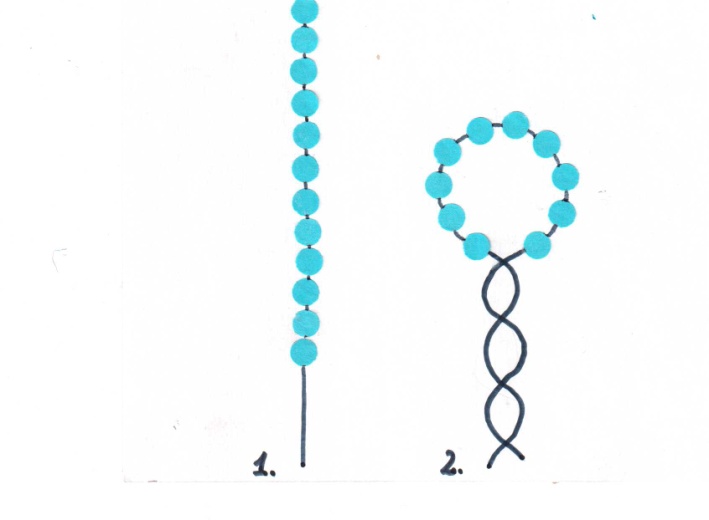 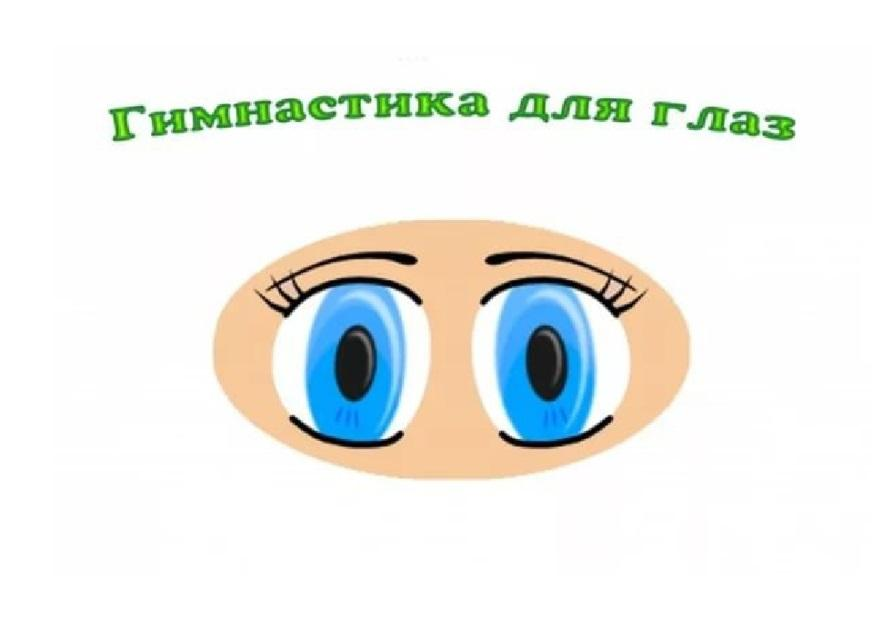